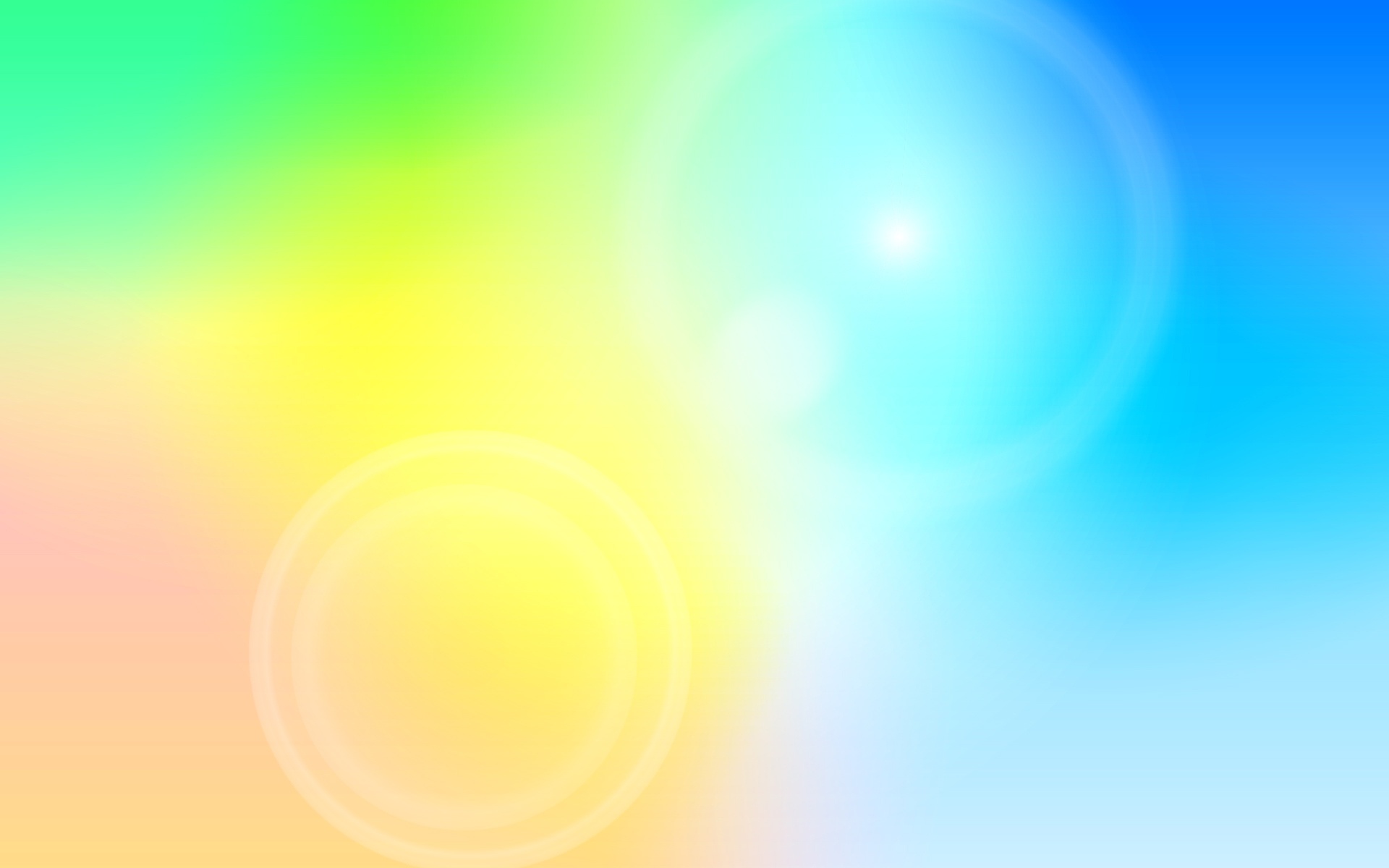 Формирования культуры здоровья 
у детей дошкольного возраста
Формирование культуры питания
у дошкольников
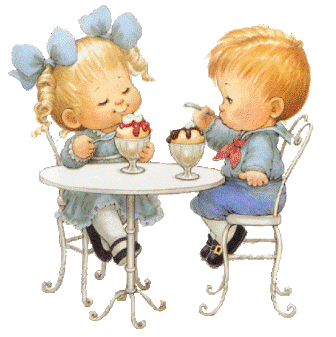 Нисковская Татьяна Вениаминовна,
медсестра,
МБОУ « Орлово-Розовская НШДС »
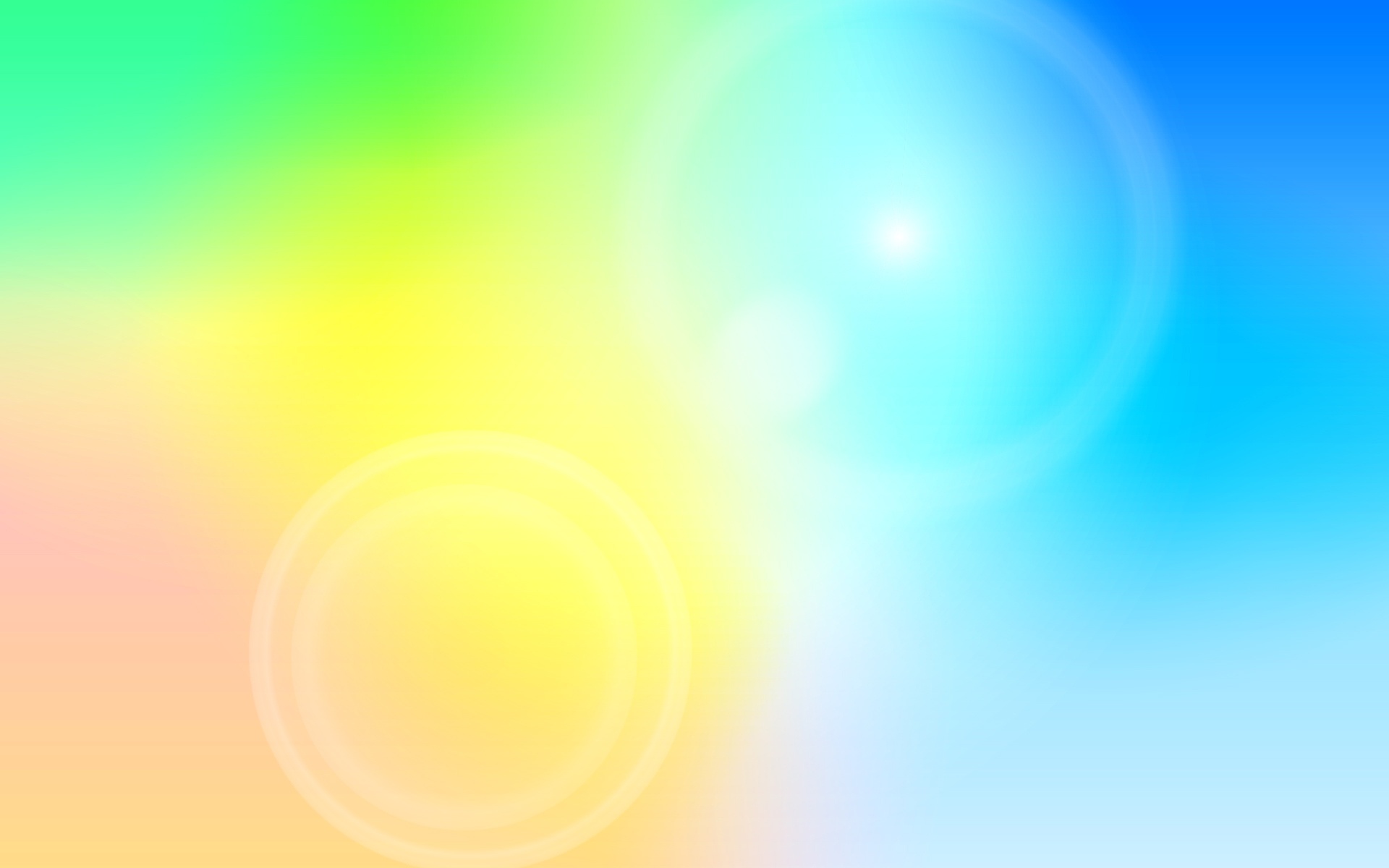 Формирование культуры питания
у дошкольников
Три основных направления:
1. Формирование представлений о:
 значении правильного питания для работы всего организма и отдельных внутренних органов
 роли пищевых веществ для нормальной работы и развития каждого живого организма
 полезности различных продуктов и блюд
2. Воспитание культуры поведения за столом
3. Соблюдение гигиенических требований
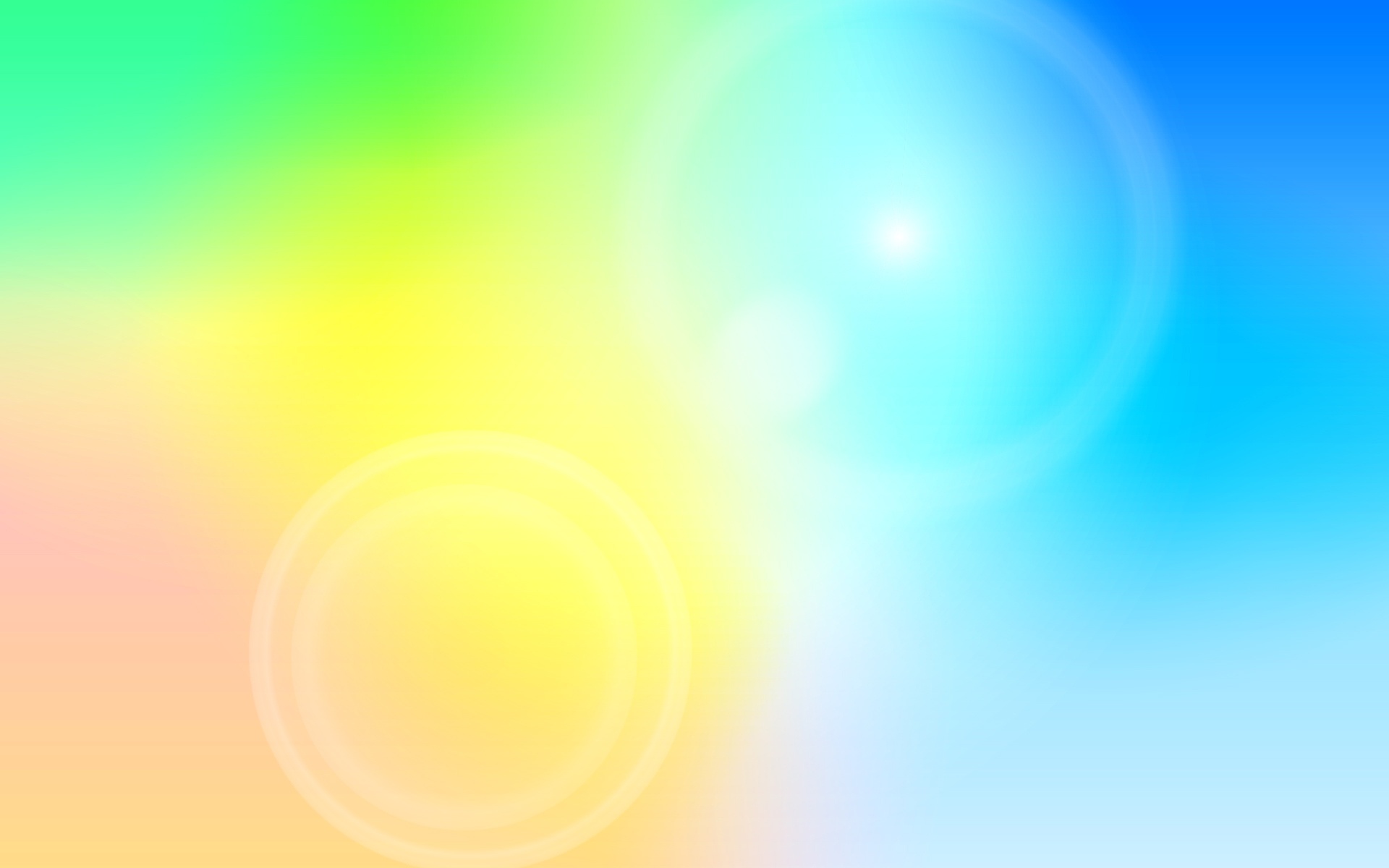 Кулинарные и сенсорные игры
«Приготовь овощной или фруктовый салат»
  «Варим щи, суп» и т.д.
  «Варим компот» 
  «Угадай по вкусу»
  «Угадай по запаху»
  «Угадай на ощупь»
 «Убери лишнее»
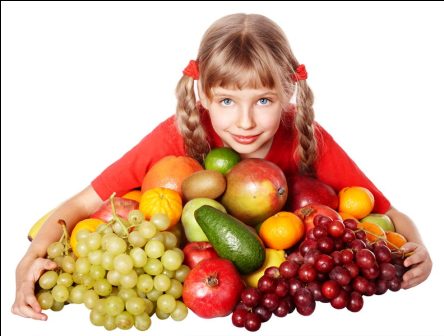 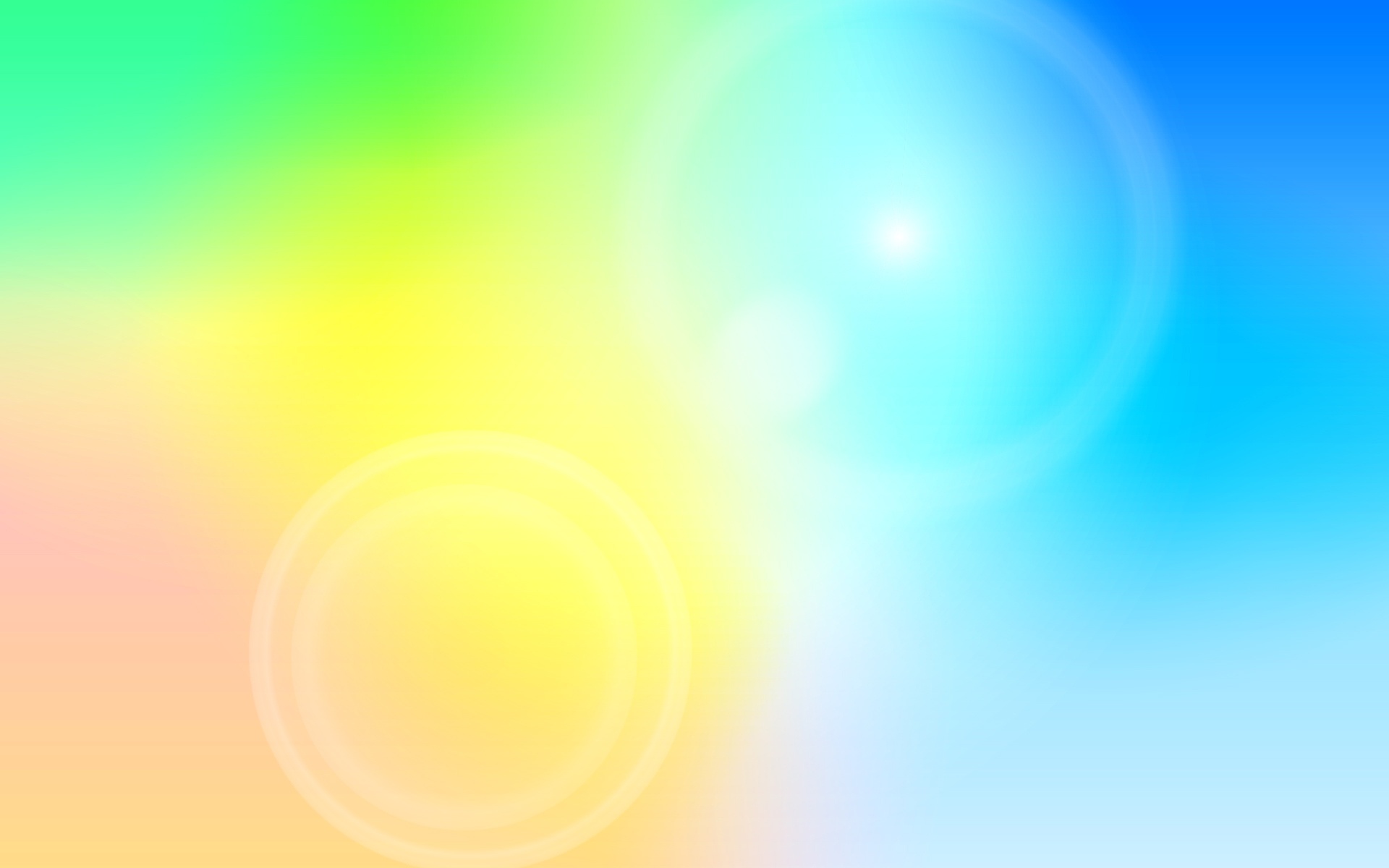 «Витамины растут на ветке, 
витамины растут на грядке»
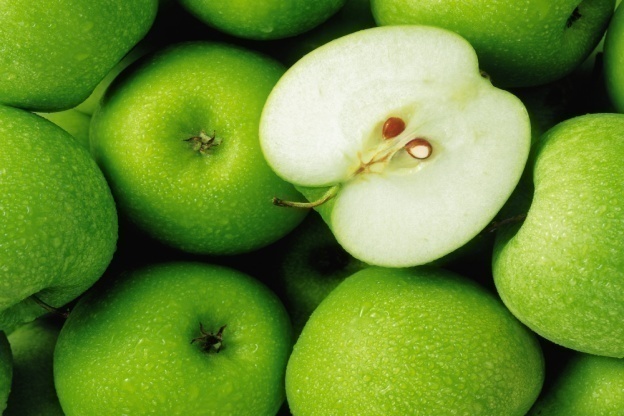 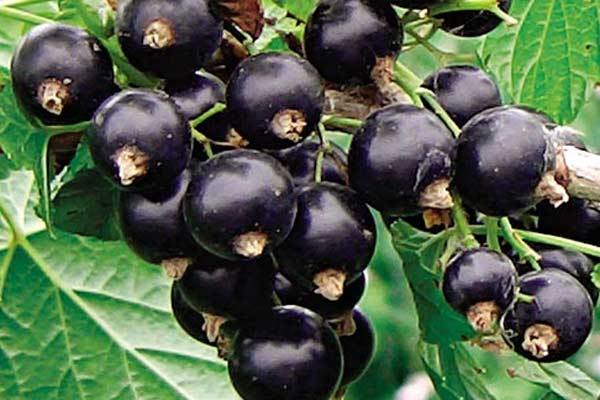 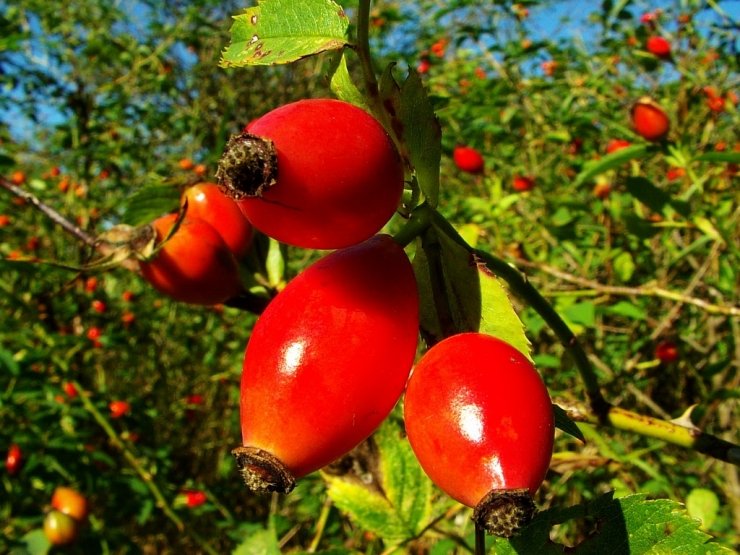 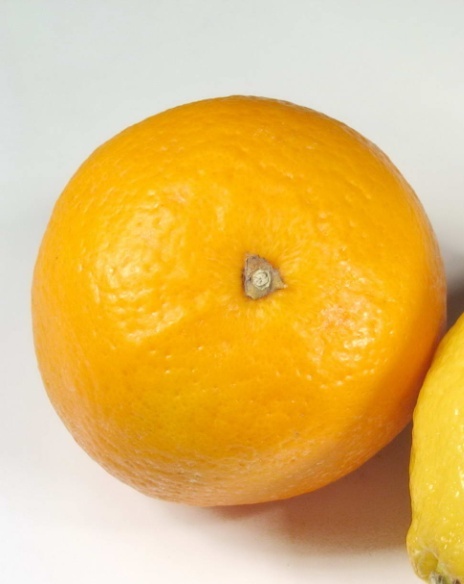 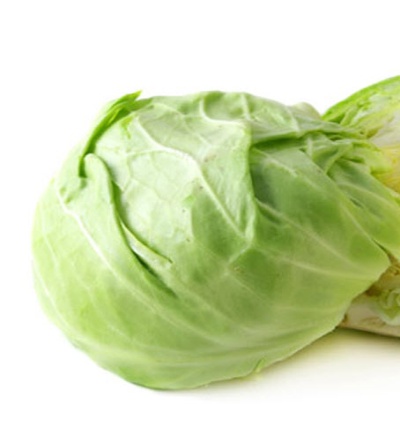 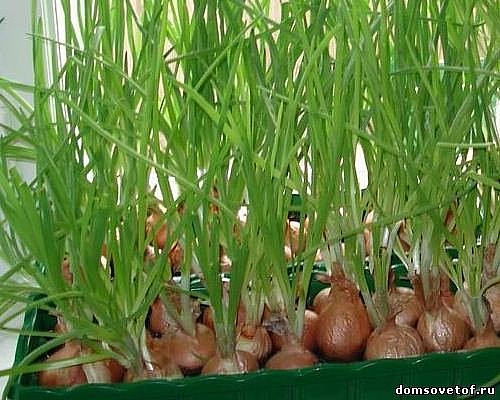 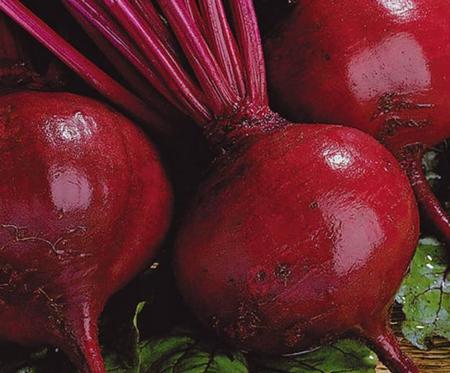 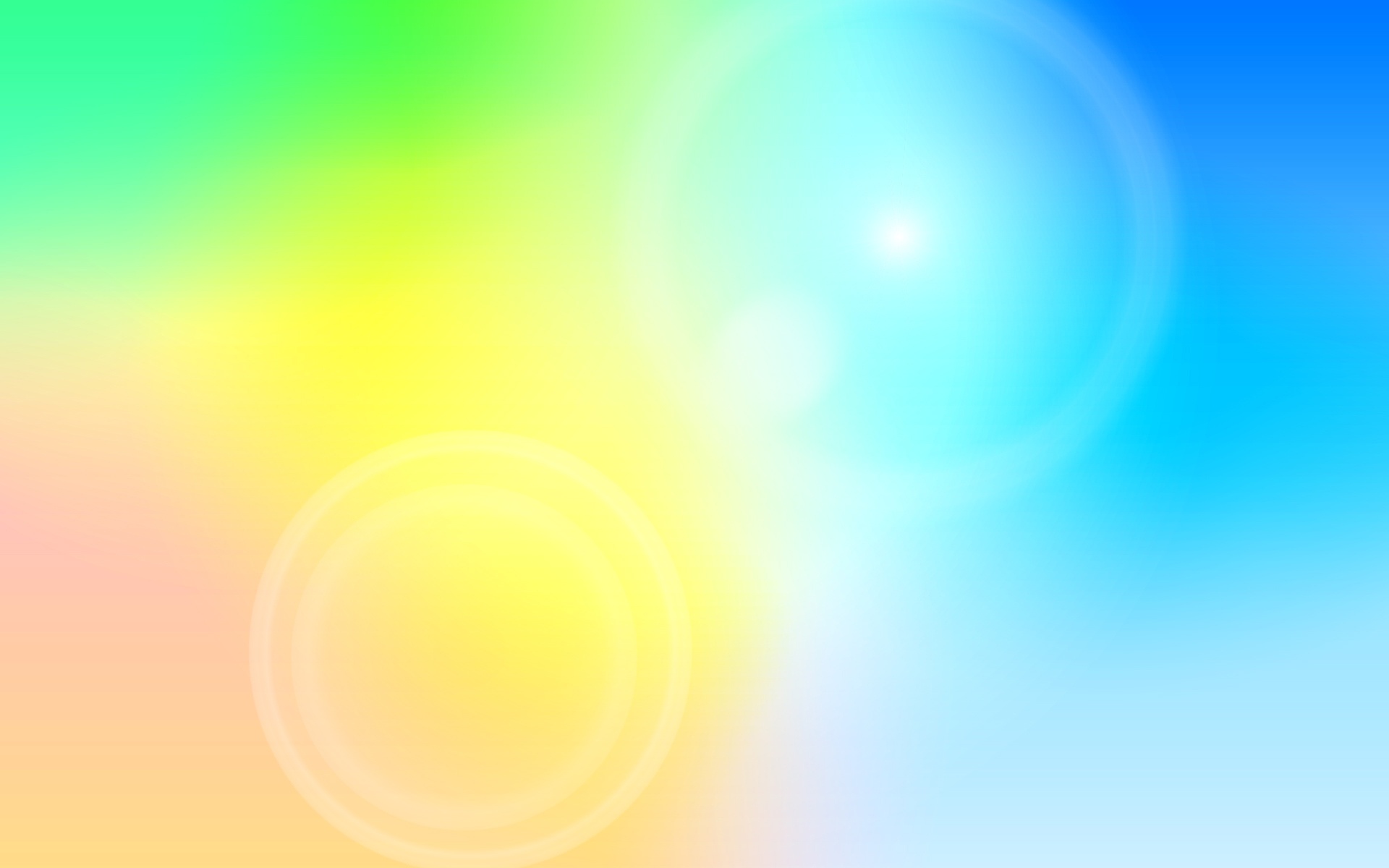 Формы привития культуры питания
Формы привития культуры питания в детском саду разнообразны. Одной из них является дежурство. Дежурным по столам выдают нарядную форму, состоящую из цветных колпачков и фартучков. Все эта одежда хранится в «Уголке дежурного».
Дежурить дети начинают со второй младшей  группы. Дежурный помогает нянечке накрыть стол, за которым сам кушает. Дошкольник расставляет стаканы, кладет салфетки, ложки, ставит хлебницы.
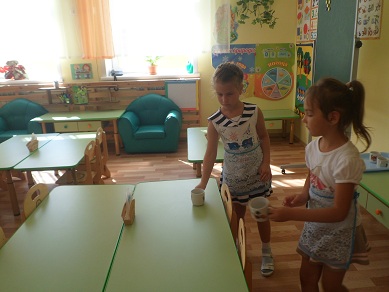 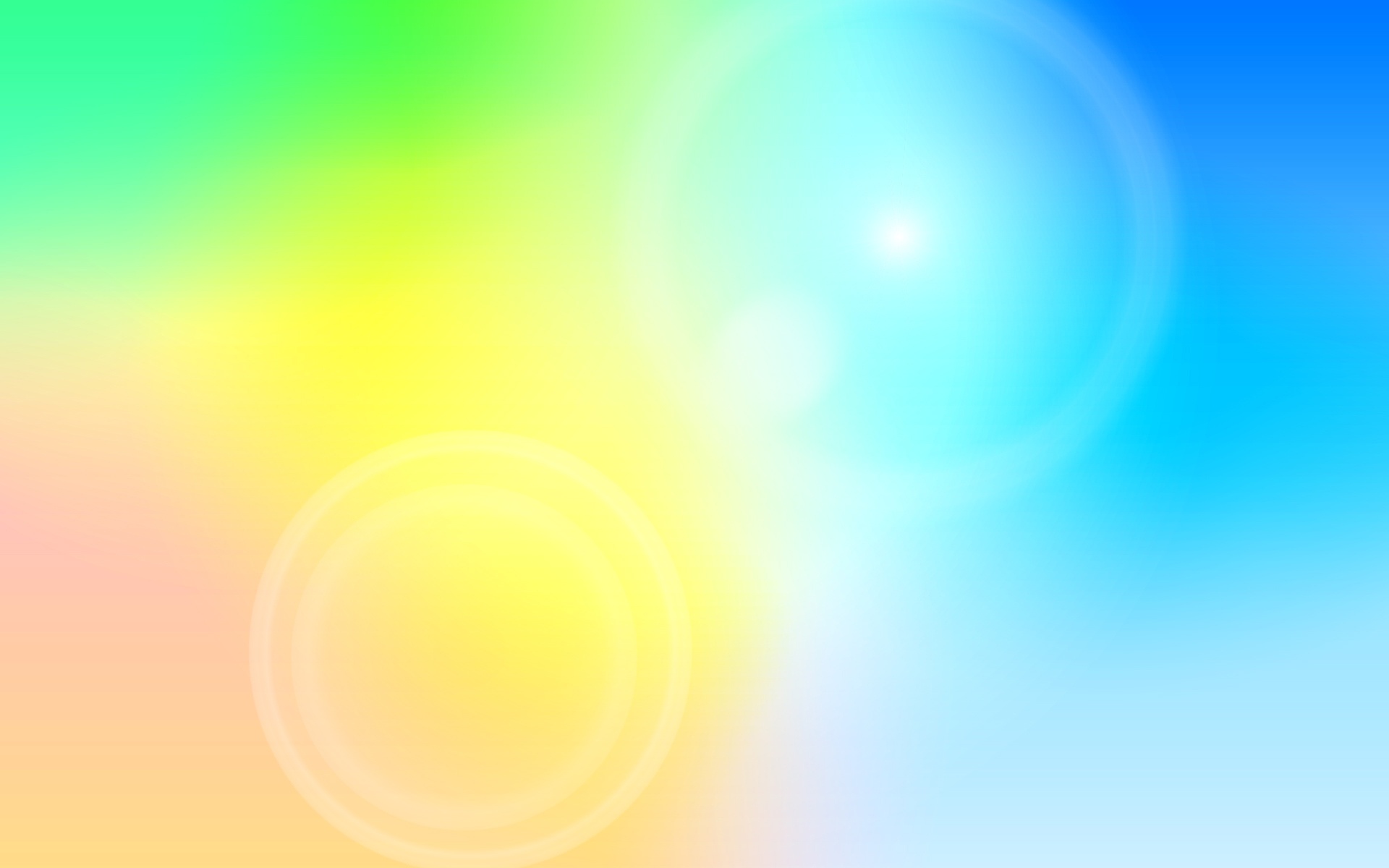 Дежурство
Формирование у детей представления о значимости труда дежурных, об очередности в выполнении порученного труда
Вторая младшая группа
Поручение расставить посуду, салфетки, хлебницы. 
Уборка посуды после еды (каждый ребенок ставит свою тарелку на другую, а чашку относит на раздаточный стол)
Средняя группа
Полная сервировка стола, уборка после еды.
Сочетание работы дежурных с самообслуживанием детей
Старшая и подготовительная группа
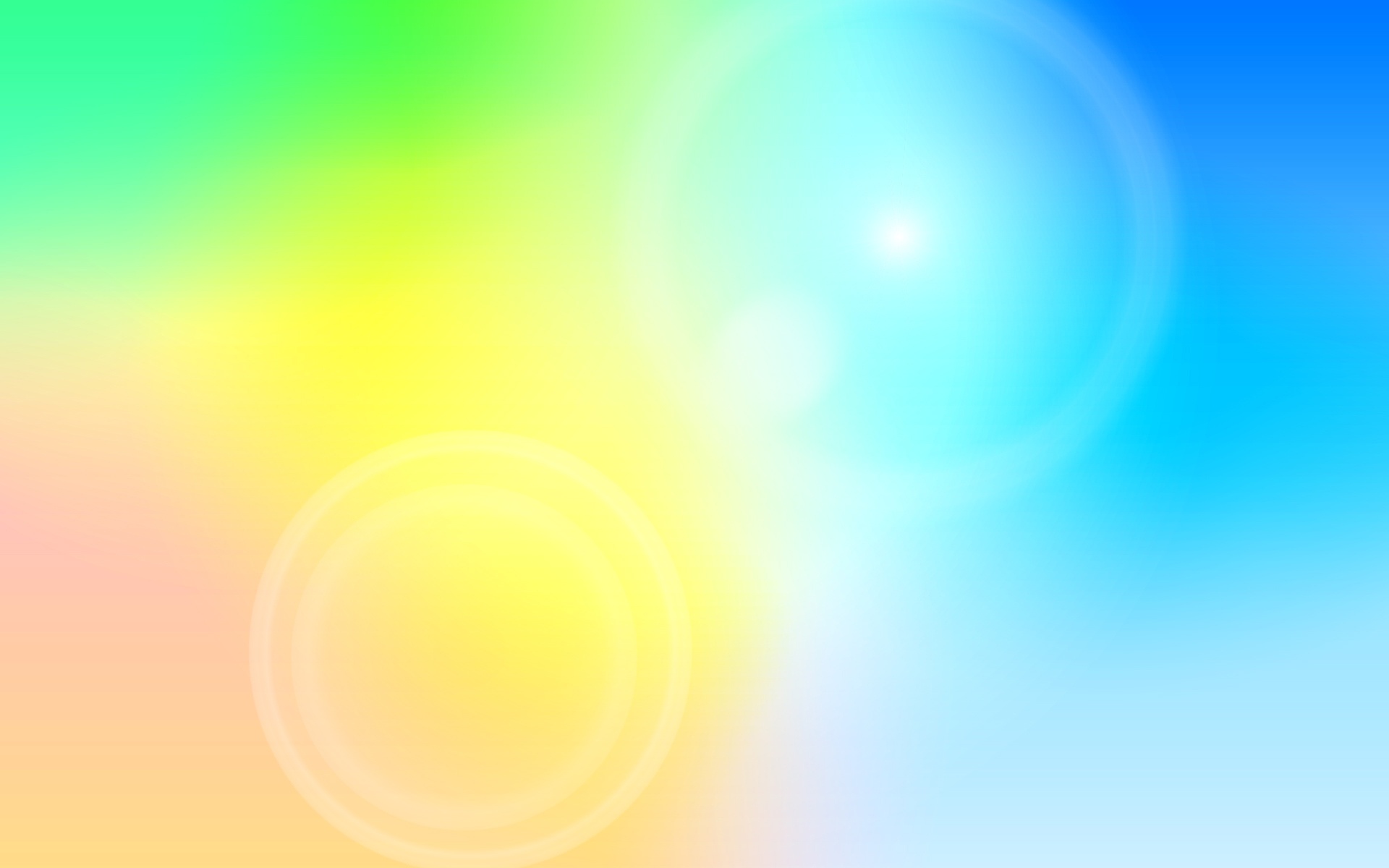 Культурно – гигиенические навыки
приема пищи у детей
Профессиональная обязанность воспитателя детского сада - обучить ребенка правилам поведения за столом. 
Это обучение происходит как на специально организованных занятиях, так и во время приема пищи.
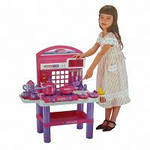 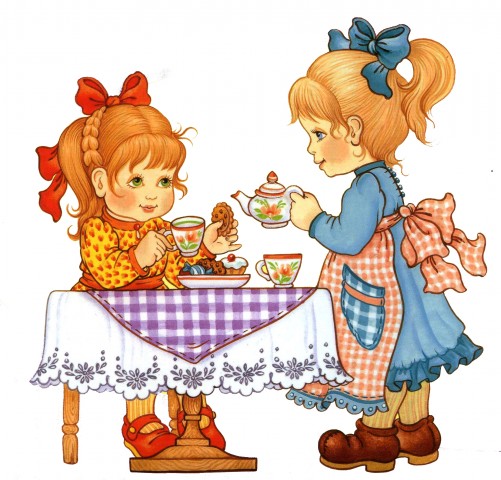 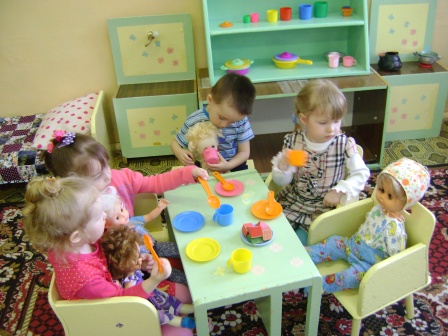 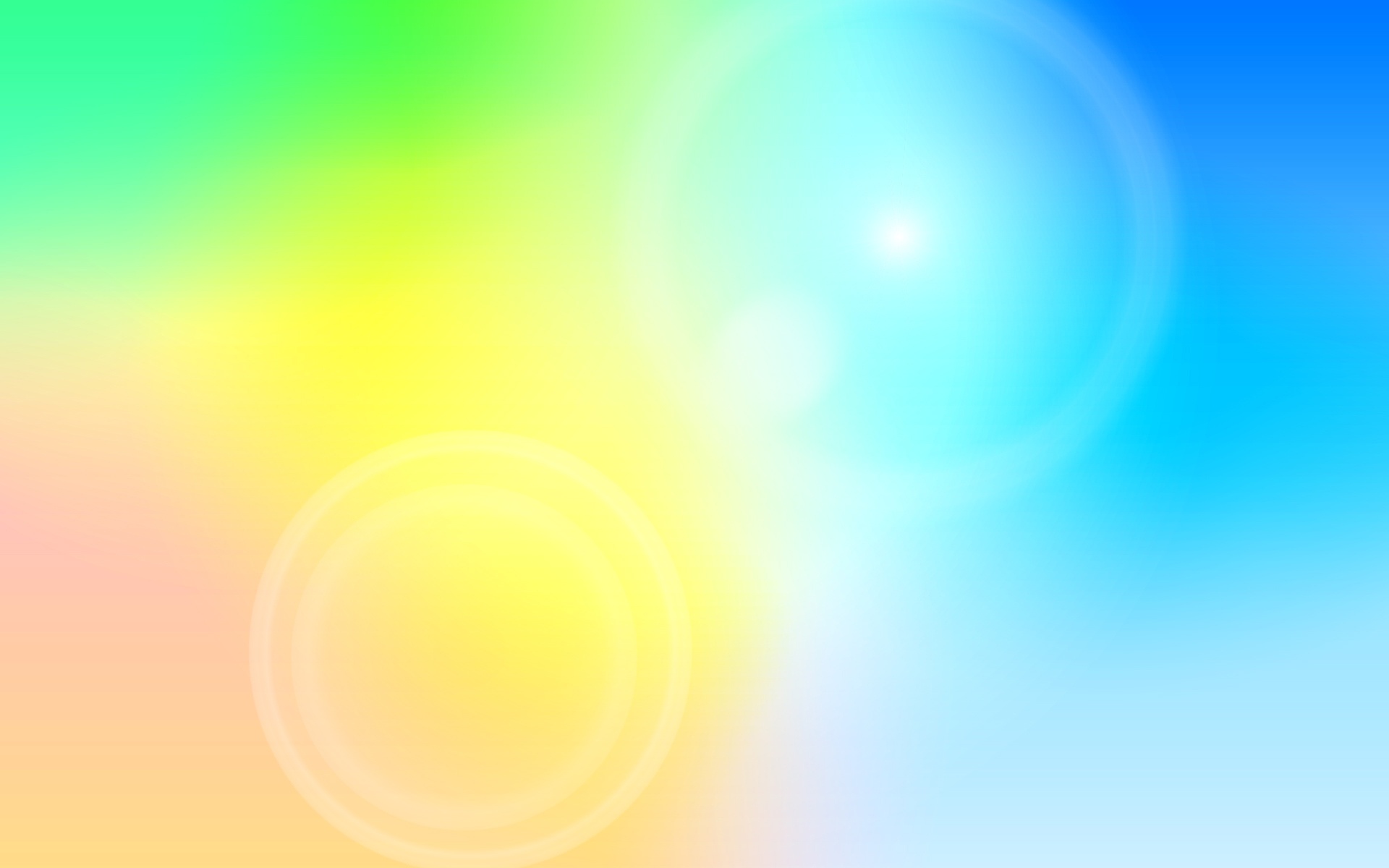 Дети первой младшей группы (от 2 до 3 лет)
Закрепить умения самостоятельно мыть руки перед едой, насухо вытирать лицо и руки полотенцем, опрятно есть, держать ложку в правой руке, пользоваться салфеткой, полоскать рот по напоминанию взрослого
     Сформировать умения выполнять элементарные правила культурного поведения: не выходить из-за стола, не закончив еду, говорить спасибо
     На картинках и в жизни узнавать и правильно называть процессы еды, знать предметы необходимые для еды их свойства и качества
     Переживать положительные чувства в связи с выполнением гигиенических действий
     Знать короткие стихи или потешки о еде, повторять их за взрослым или самостоятельно
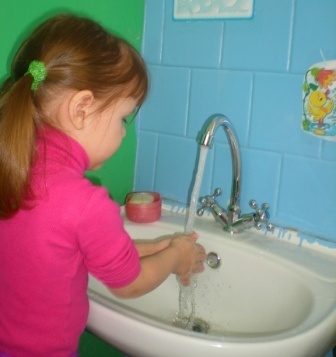 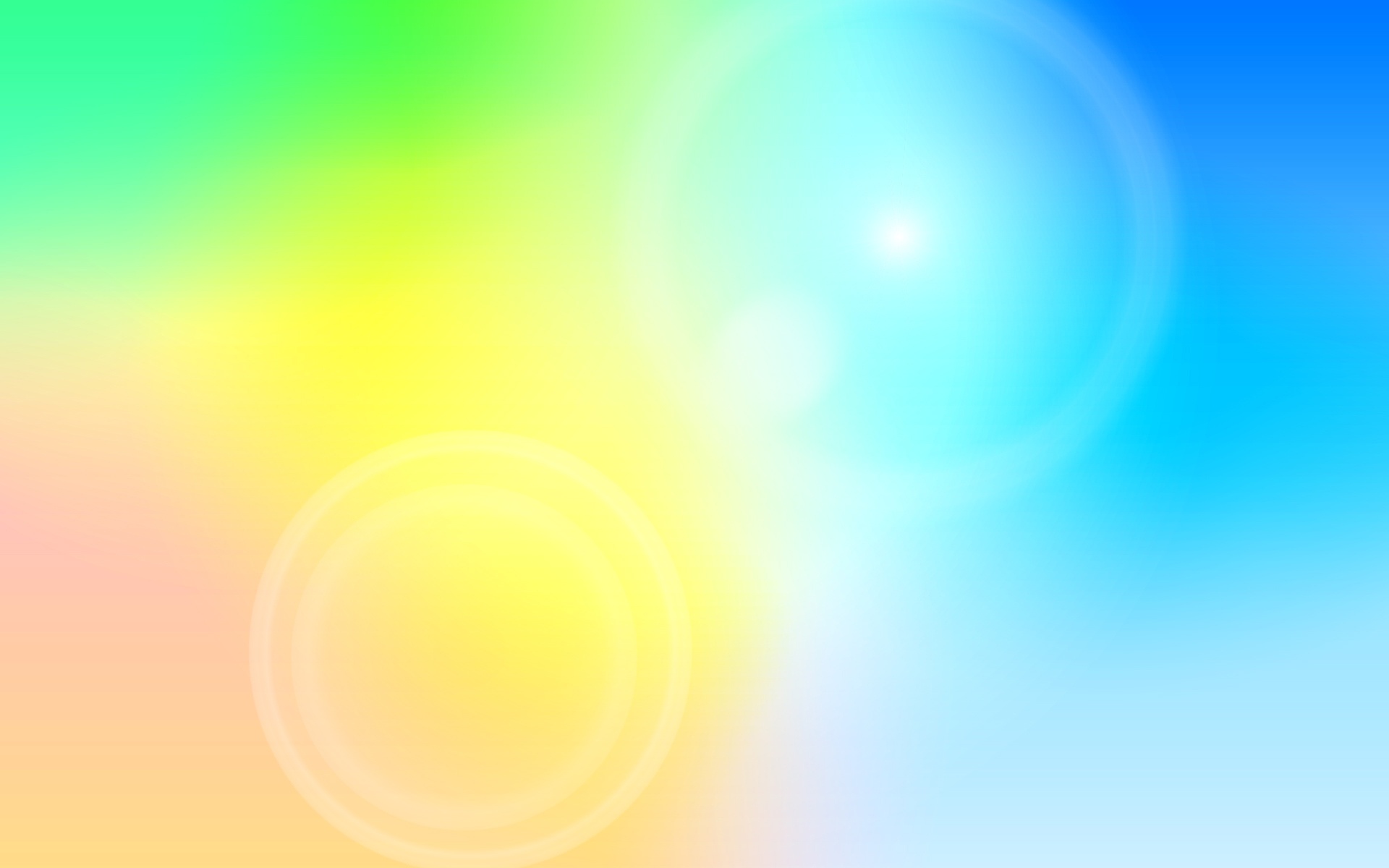 Дети второй младшей группы (от 3 до 4 лет)
Научить самостоятельно и аккуратно мыть руки, лицо, правильно пользоваться мылом, расческой, насухо вытираться после умывания, вешать полотенце на свое место
Сформировать навыки приема пищи: не крошить хлеб, правильно пользоваться столовыми приборами, салфеткой, пережевывать пищу с закрытым ртом
 В жизни и на картинках уверенно узнавать и называть процессы еды
Знать многие предметы и действия связанные с выполнением гигиенических процессов при приеме пищи
Знать отдельные правила поведения за столом (не разговаривать пока не прожевал и не проглотил пищу, вести себя спокойно, не крошить хлеб, благодарить старших)
Знать стихи о приеме пищи, с удовольствием слушать чтение детских книжек и рассматривать картинки с соответствующим содержанием
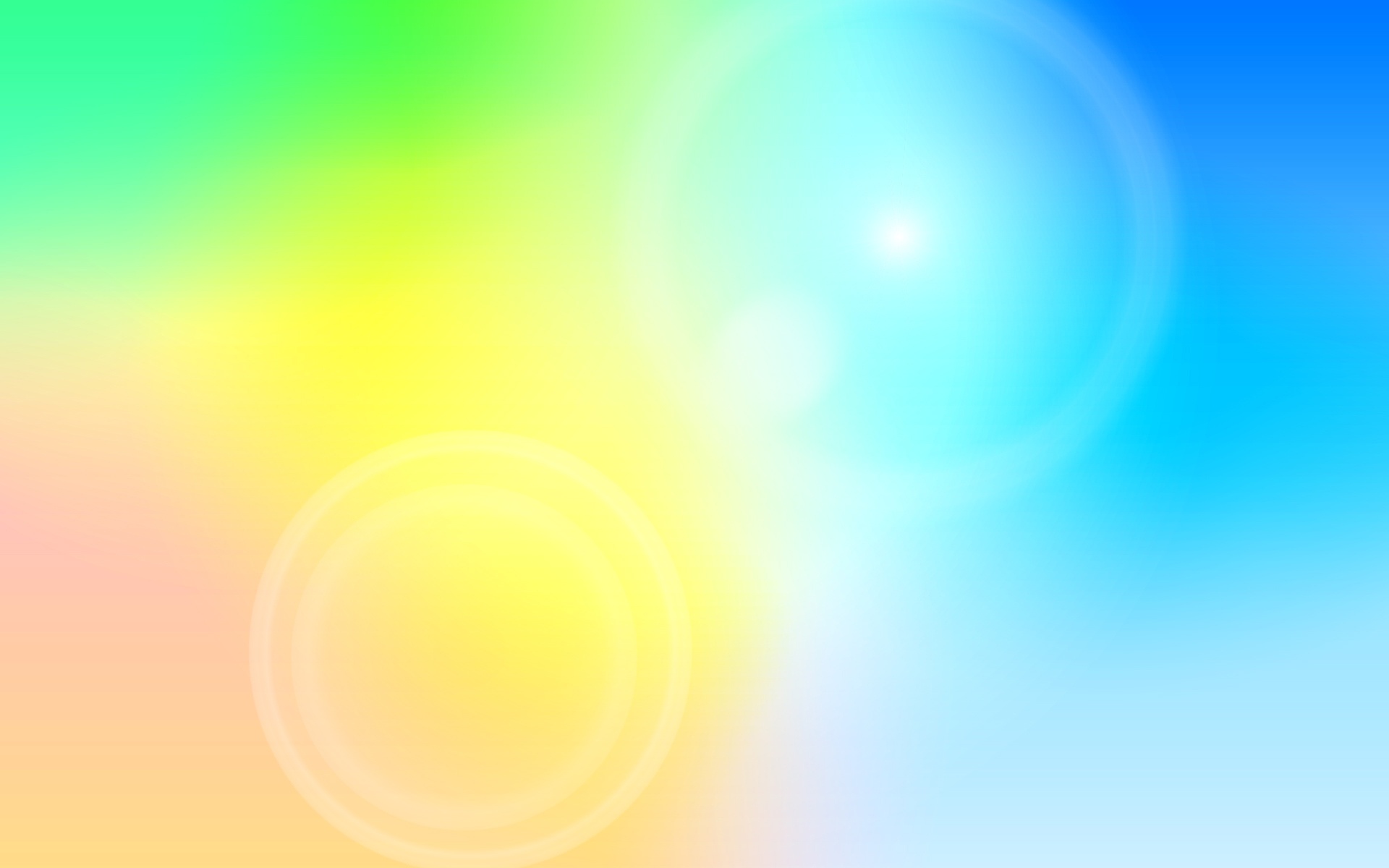 Дети средней группы (от 4 до 5 лет)
Совершенствовать приобретенные умения: пищу брать понемногу, хорошо пережевывать, есть бесшумно, правильно пользоваться столовыми приборами (ложкой, вилкой, ножом), салфеткой, полоскать рот после еды.
Сформировать положительное отношение к гигиеническим процессам и культуре еды. Понимание того, что окружающие одобряют действия, связанные с соблюдением правил гигиены и опрятности, и осуждают проявления неряшливости, неопрятной еды
Знать наизусть стихи, потешки связанные с выполнением культурно - гигиенических правил
Формировать первоначальные навыки дежурства
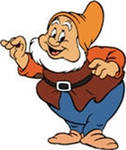 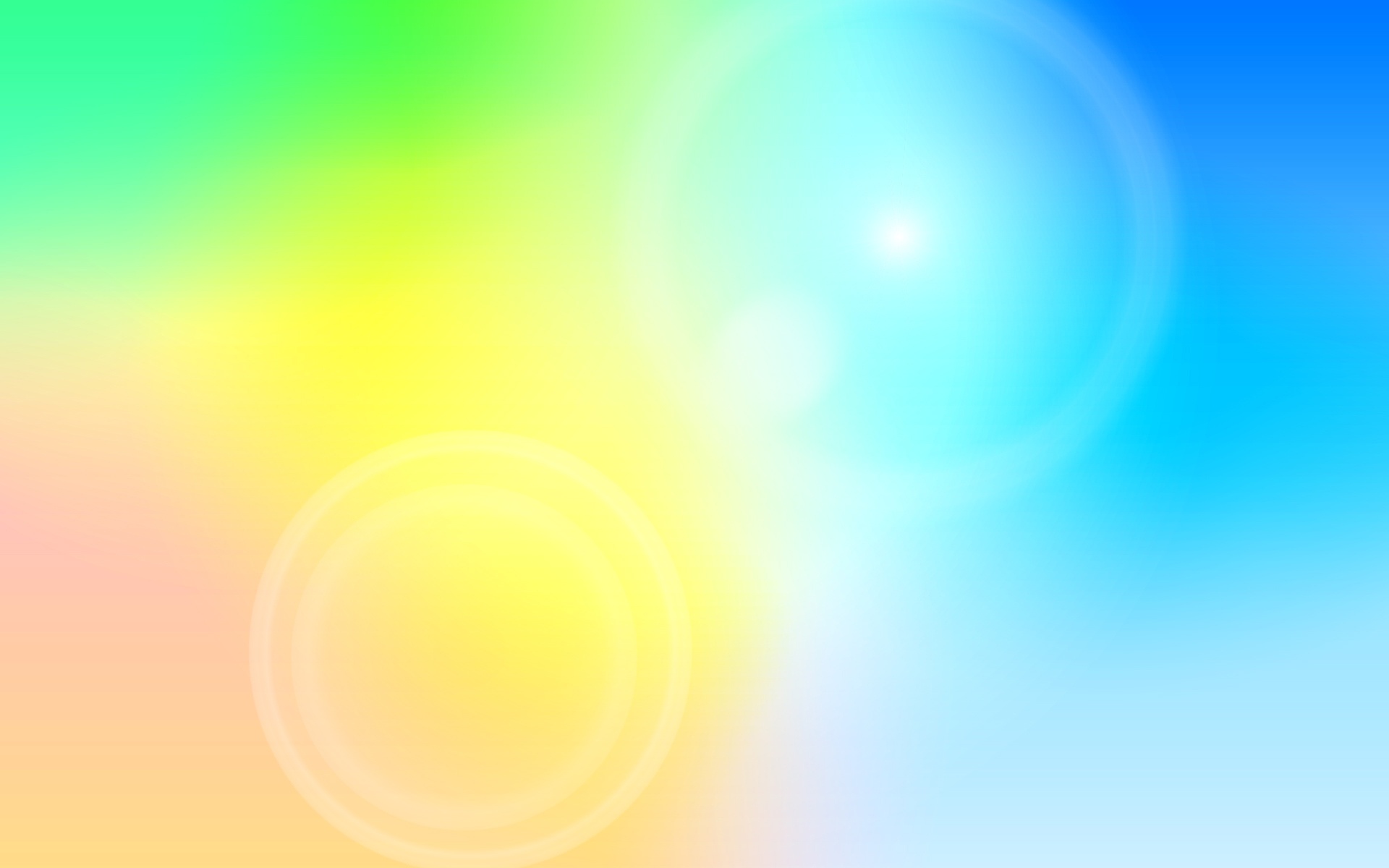 Дети старшей группы (от 5 до 6 лет)
Закрепить умения правильно пользоваться столовыми приборами (вилкой, ножом); есть аккуратно, бесшумно, сохраняя правильную осанку за столом
 Продолжать прививать навыки культуры поведения: выходя из-за стола, тихо задвигать стул, благодарить взрослых
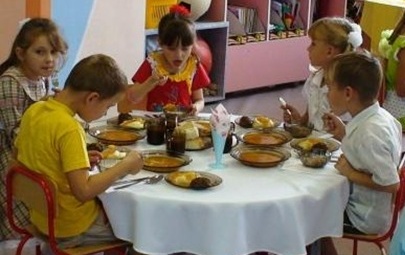 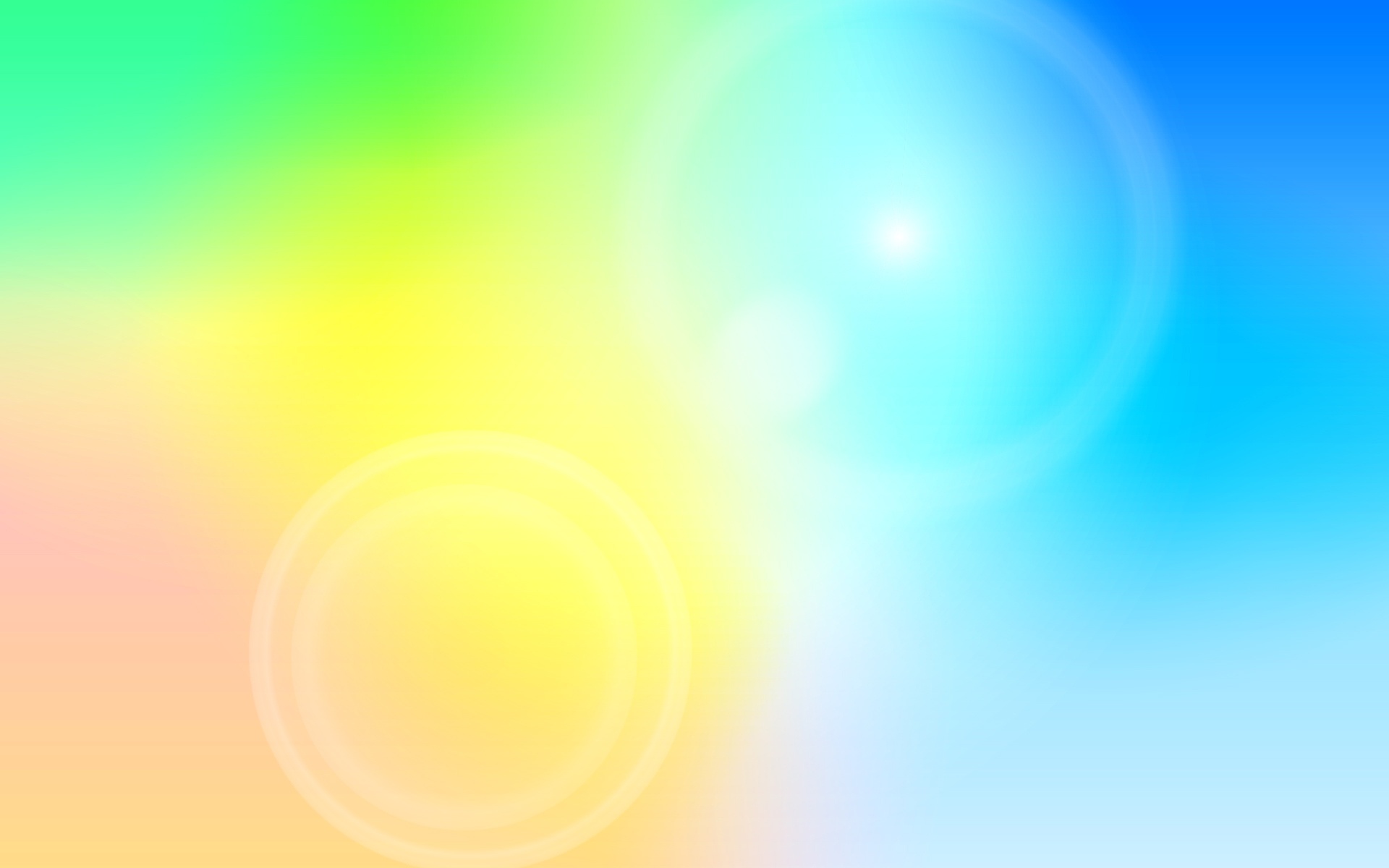 Дети подготовительной группы (от 6 до 7 лет)
Закрепить навыки культуры поведения за столом: прямо сидеть, не класть локти на стол, бесшумно пить и пережевывать пищу, правильно пользоваться ножом, вилкой, салфеткой
Совершенствовать навыки дежурного по столовой
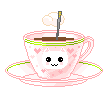 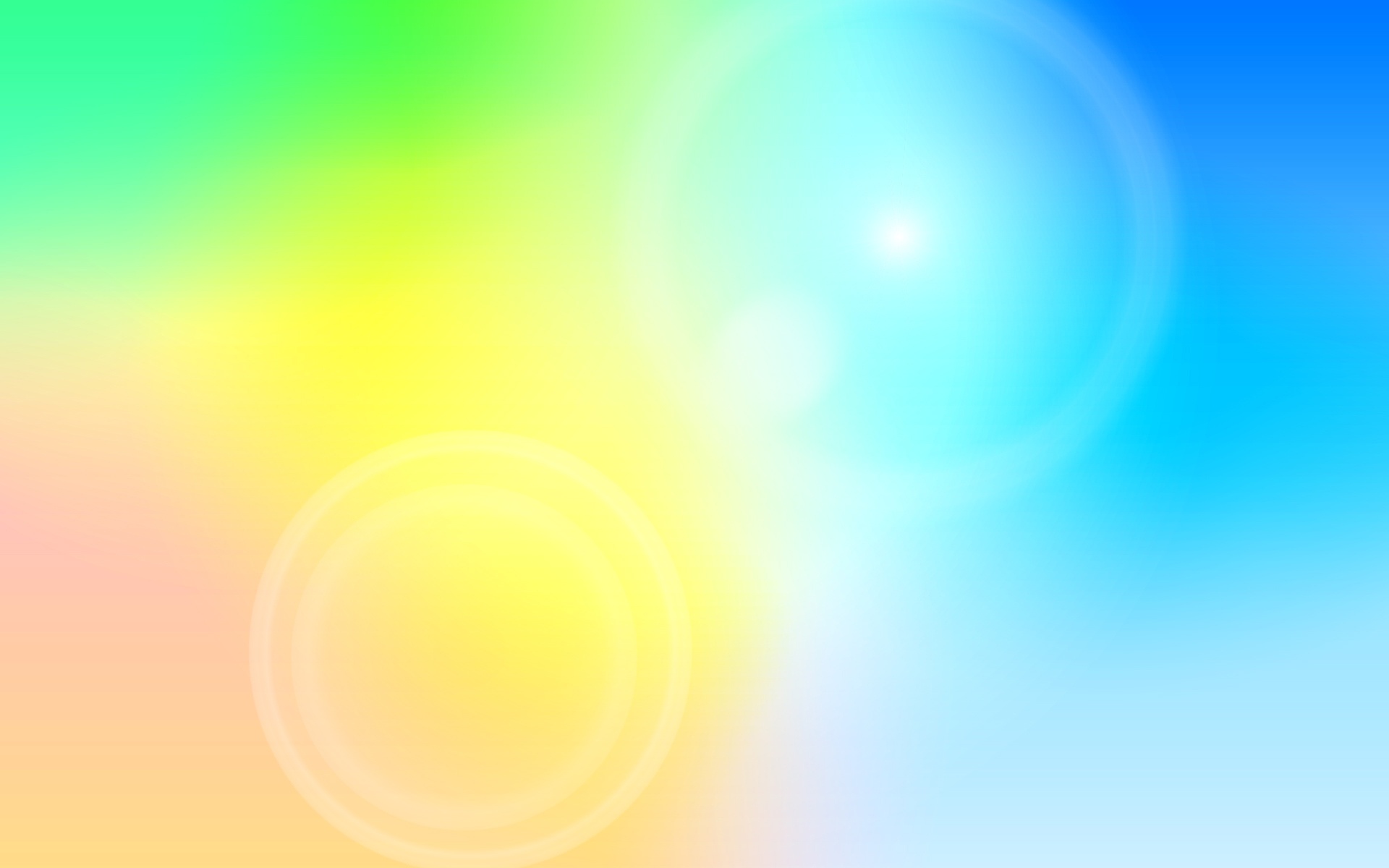 Сервировка стола в доу
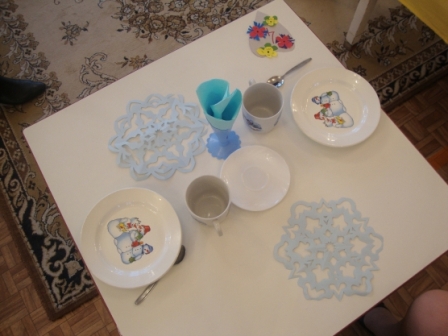 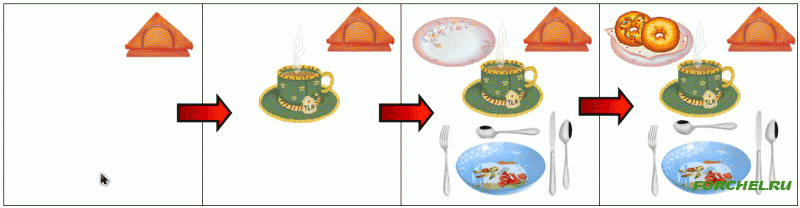 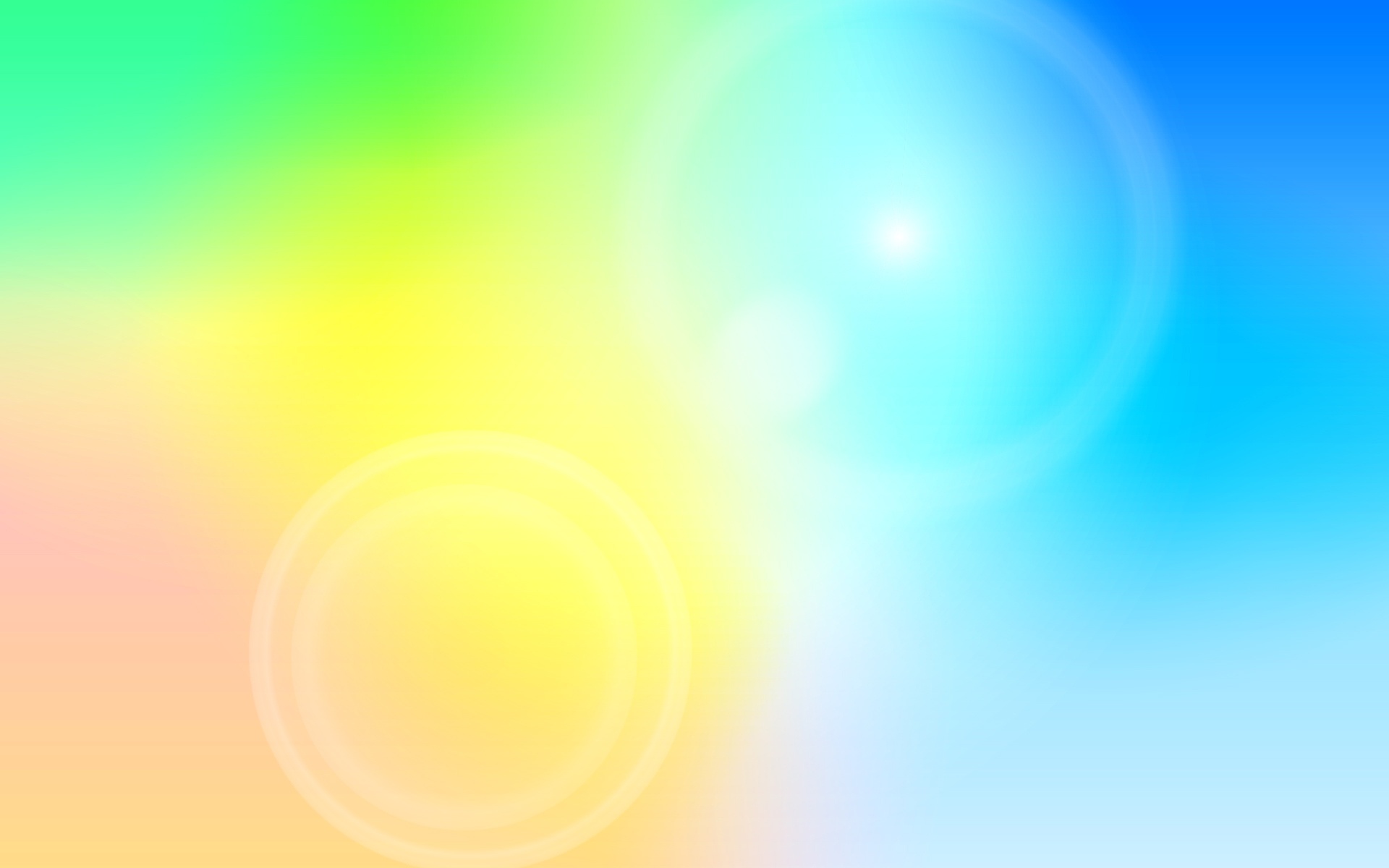 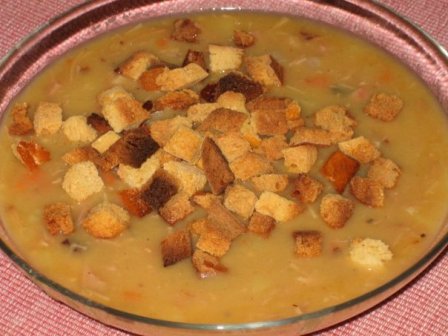 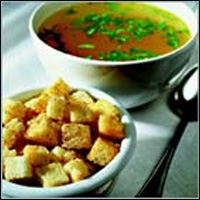 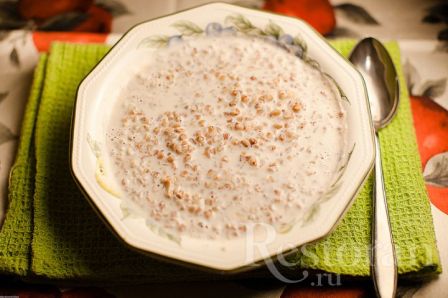 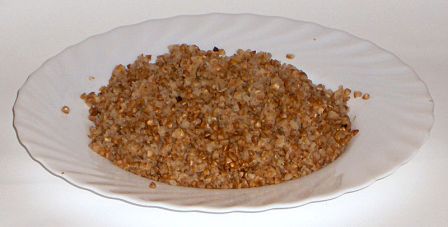 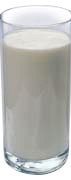 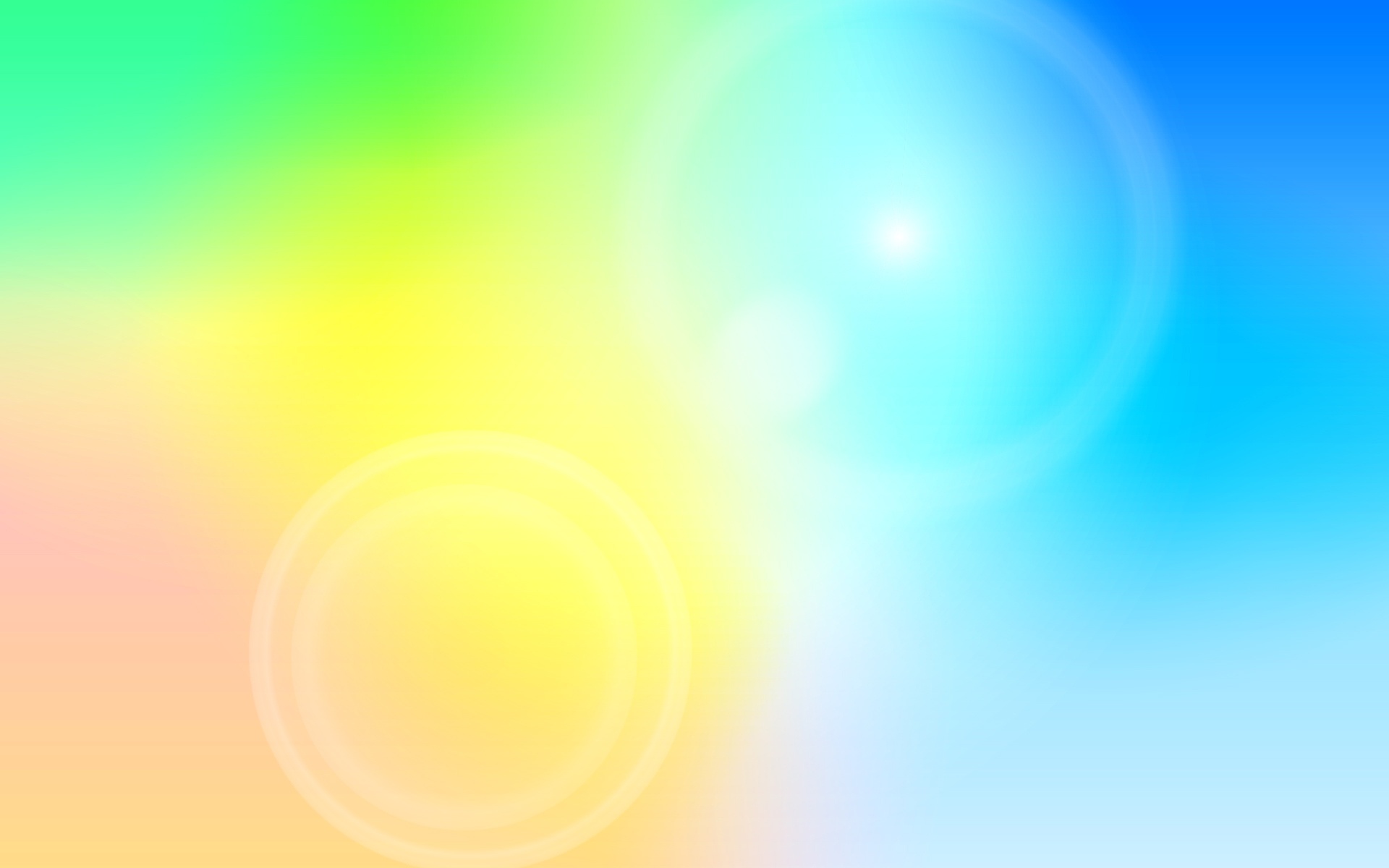 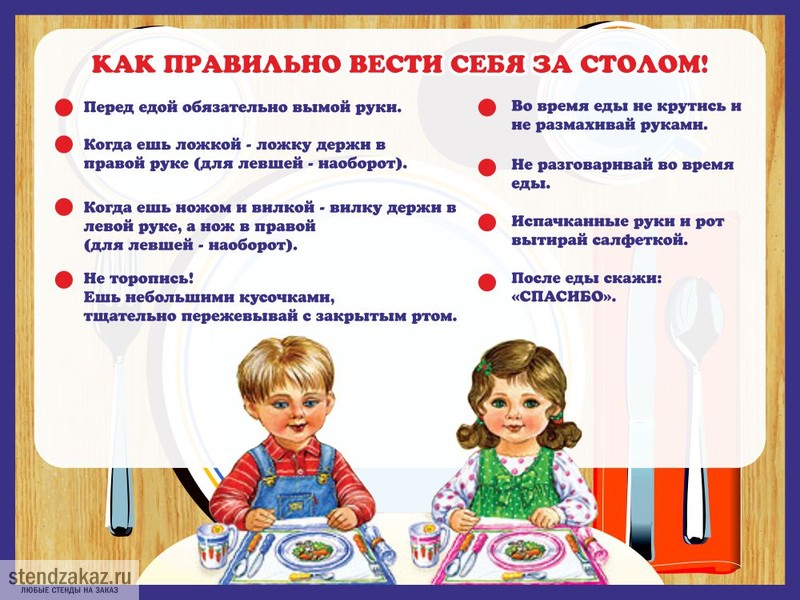 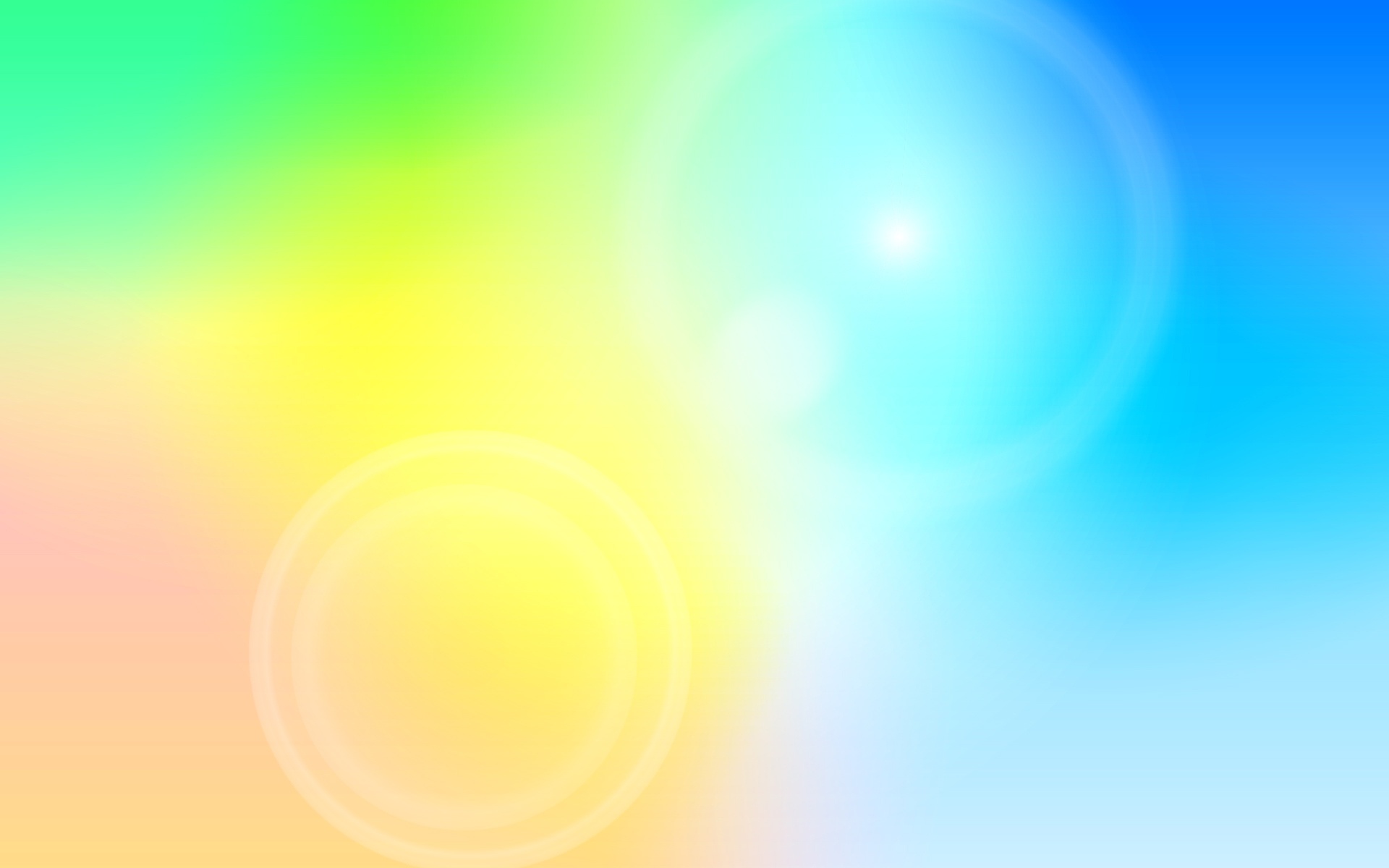 НОД по теме «Столовый Этикет»
«Посуда и столовые приборы»
«Как правильно и красиво накрыть на стол»
«Поведение за столом»
«Чаепитие друзей»
 «Научи Машу сервировке стола к обеду»
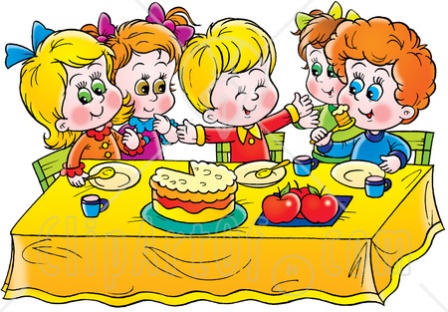 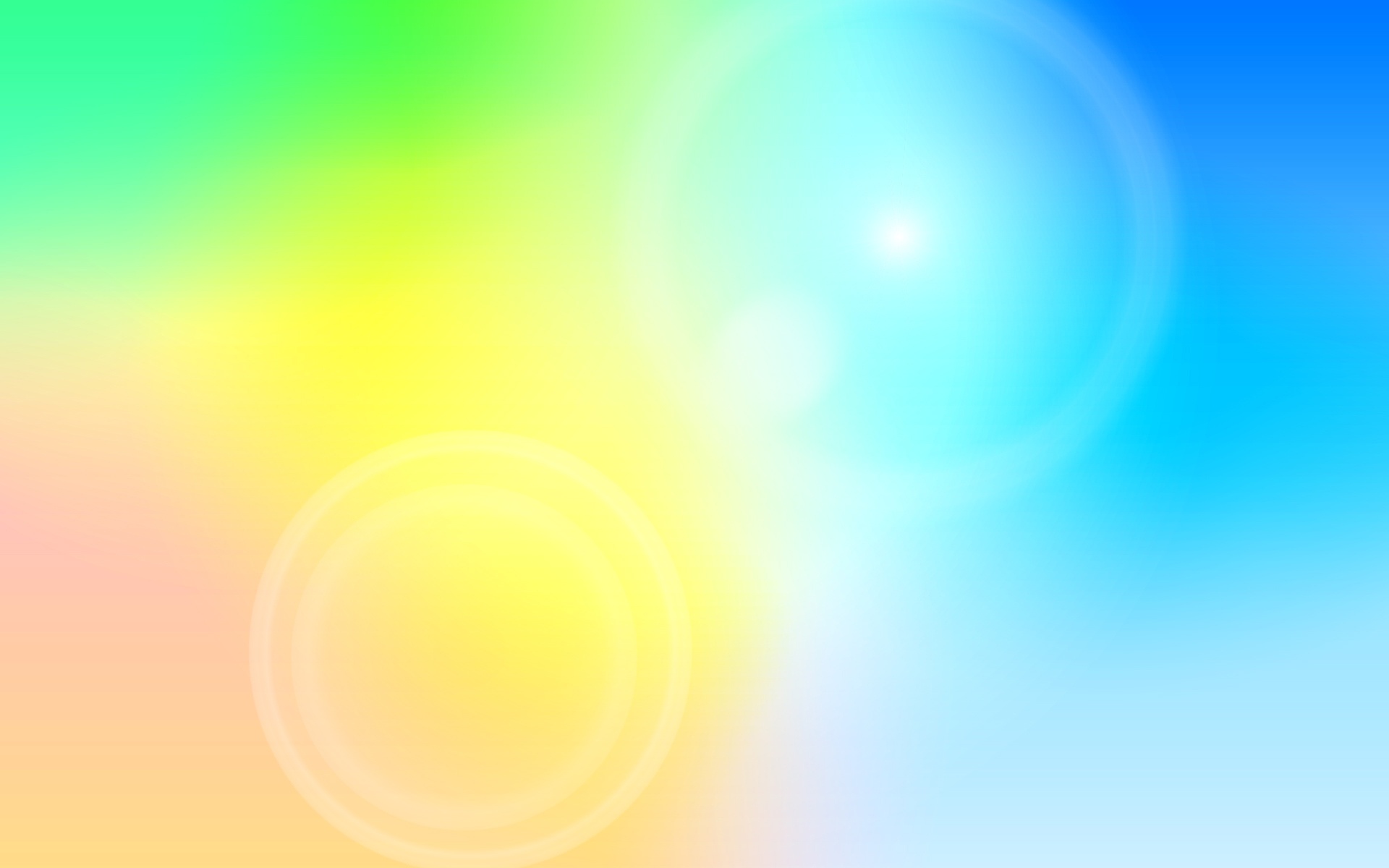 Предварительная работа:
Рассматривание посуды во время приема пищи
Отгадывание и разучивание загадок о посуде
Игры: «Что в чем» (словообразование), «Наоборот» (подбор слов-антонимов),
«Какая посуда спряталась?» и др.
 Чтение сказок К. Чуковского «Муха-Цокотуха», «Федорино горе», русской народной сказки «Лиса и кувшин»
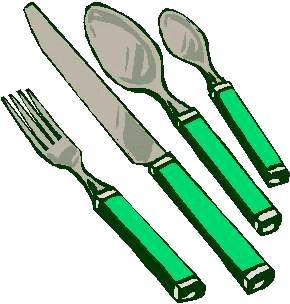 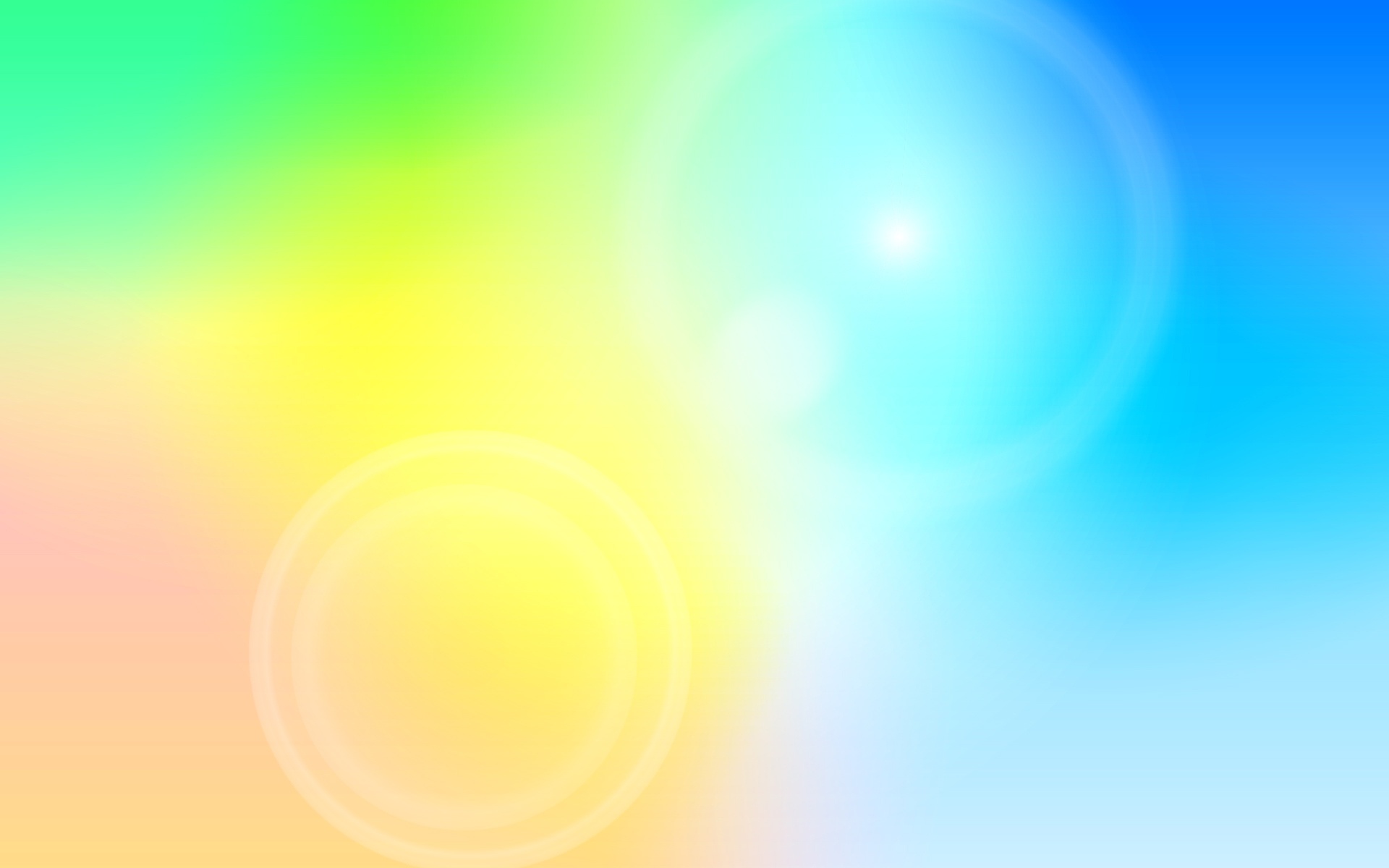 Оборудование: скатерть, салфетки, столовые приборы (ложки, вилки, нож), столовая   
    посуда (глубокая тарелка, мелкая тарелка, чашка, блюдце, хлебница), салфетница, салфетки из ткани для сервировки стола.    
Методы и приемы: сюрпризный момент, загадывание загадок, дидактические игры:   «Что мы едим?», «Убери со стола»
Словарная работа: сервировать, столовые приборы.
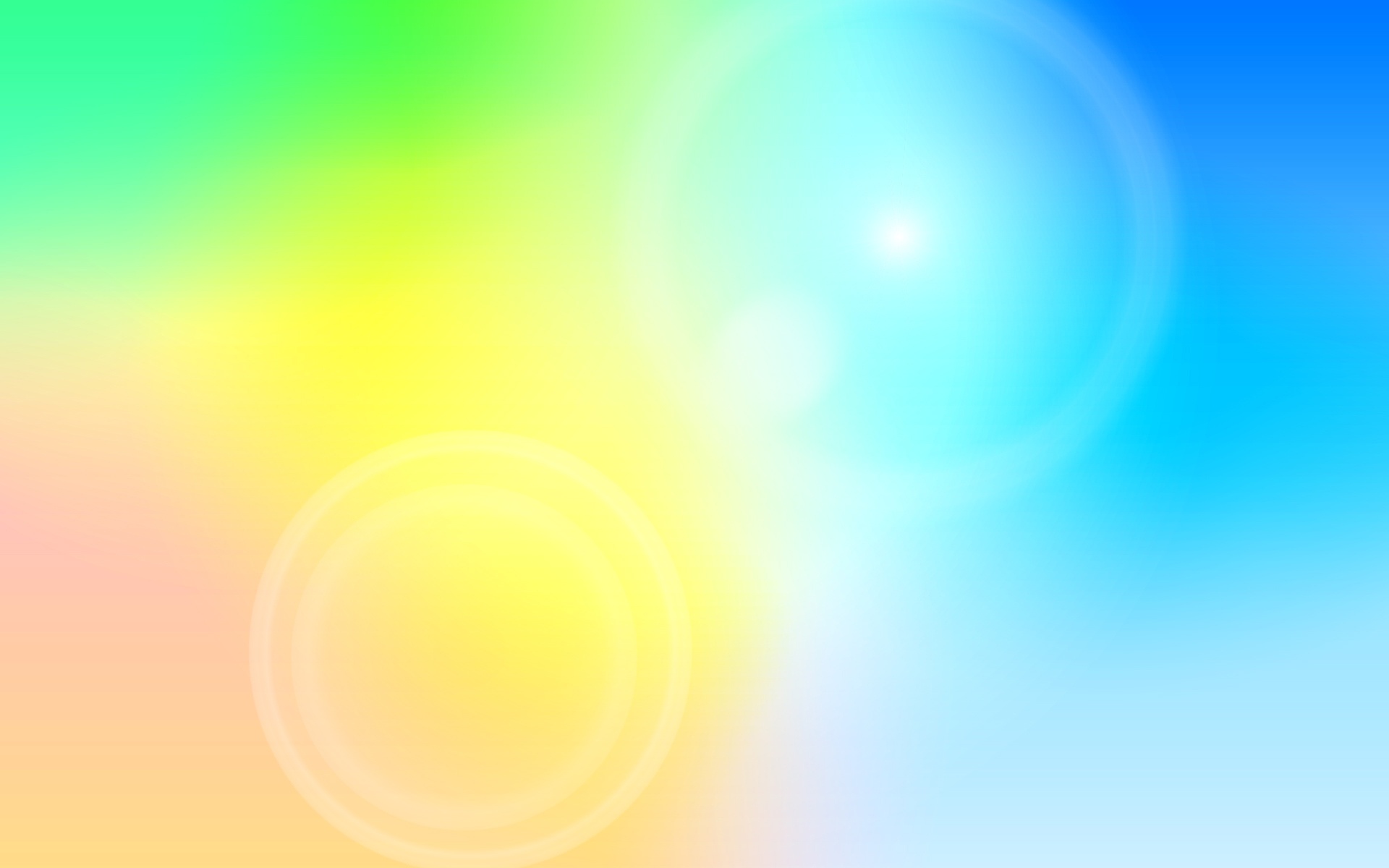 Для нас она необходима                                                Ведь пищу из нее едим мы                                                    Глубокая и мелкая                                                     Зовут ее ….(тарелкою).

Сел за стол я и копаю
Маленькой лопаткою.
Инструмент я окунаю
В борщ, повидло сладкое.
Что лопатка зачерпнет,
Отправляю прямо в рот:
Кашу, торт, бульон, окрошку…
Знают все, что это… (ложка).
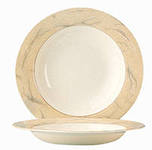 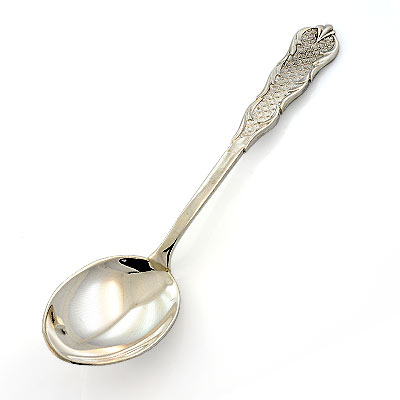 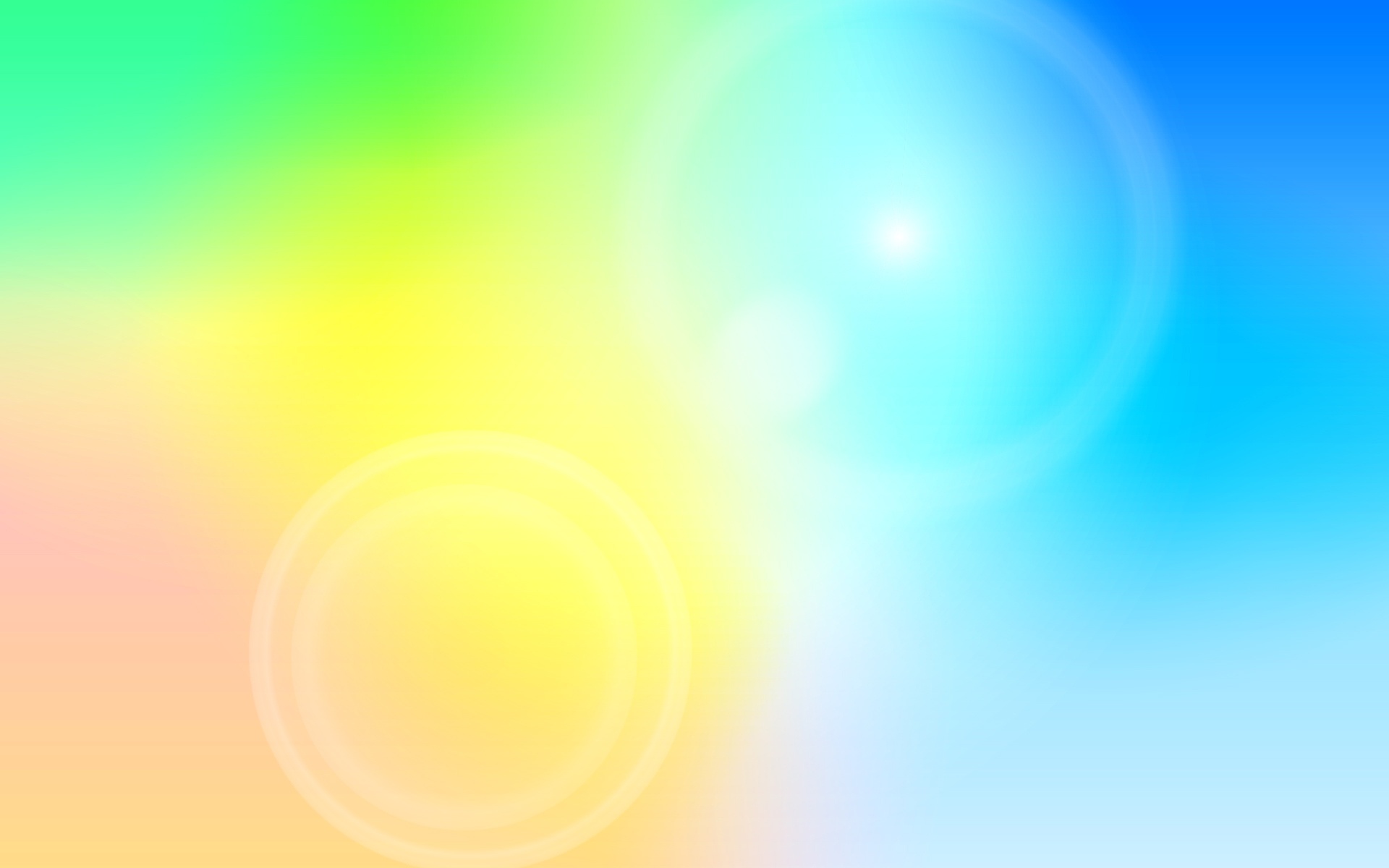 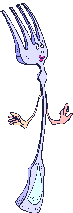 Длинные и острые
Ею подцеплять куски
Очень даже просто нам! (вилка).


Он из стали, и прекрасно
Режет овощи и мясо.
Только лезвие не трожь.
Ну, конечно, это… (нож).
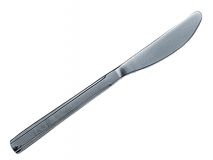 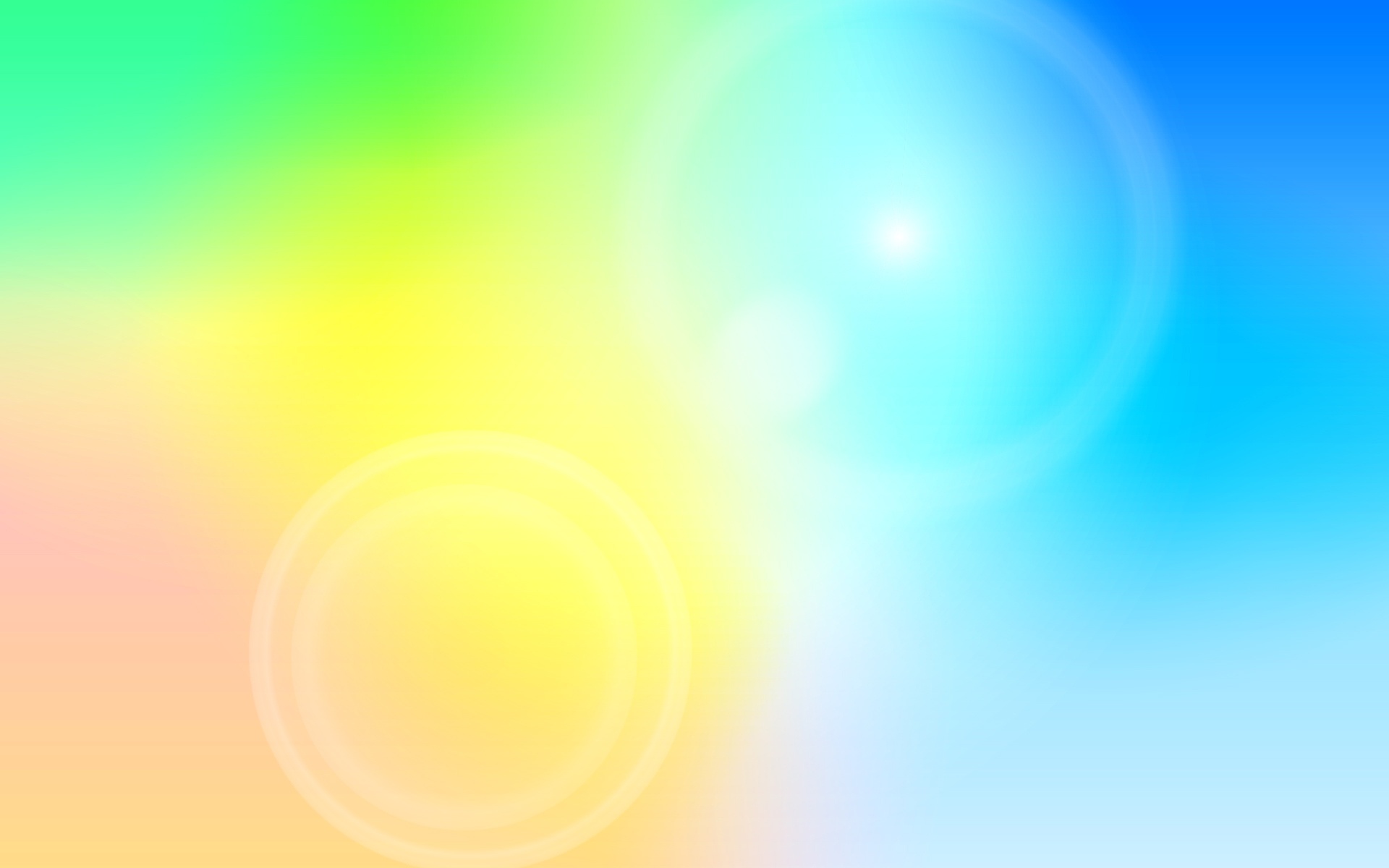 Мы тарелки всем поставим,
 Вилки, ложки и ножи.
 Не спеши, как класть подумай,
 А потом уж разложи.

От тарелки справа нож,
Ложка рядышком лежит.
Нож от ложки отвернулся,
На тарелочку глядит.

Ну а слева от тарелки
Нужно вилку положить.
Когда станем есть второе,
Будет с вилкой нож дружить.
Мы дежурные сегодня.
Станем быстро помогать
 Аккуратно и красиво
 Все столы сервировать.
                                                               
Что сначала нужно сделать?
Будем руки чисто мыть.
Потом фартуки наденем,
Начнем скатерти стелить.

Мы салфетницы поставим,
А на самый центр стола –
Хлеб душистый, свежий, вкусный.
Хлеб всему ведь «голова»

Вокруг хлебниц хороводом
Блюдца с чашками стоят.
Ручки чашек смотрят вправо,
В блюдцах ложечки лежат.
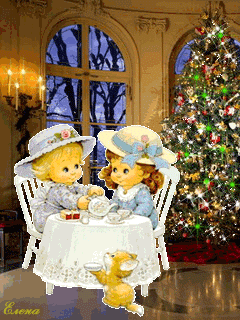 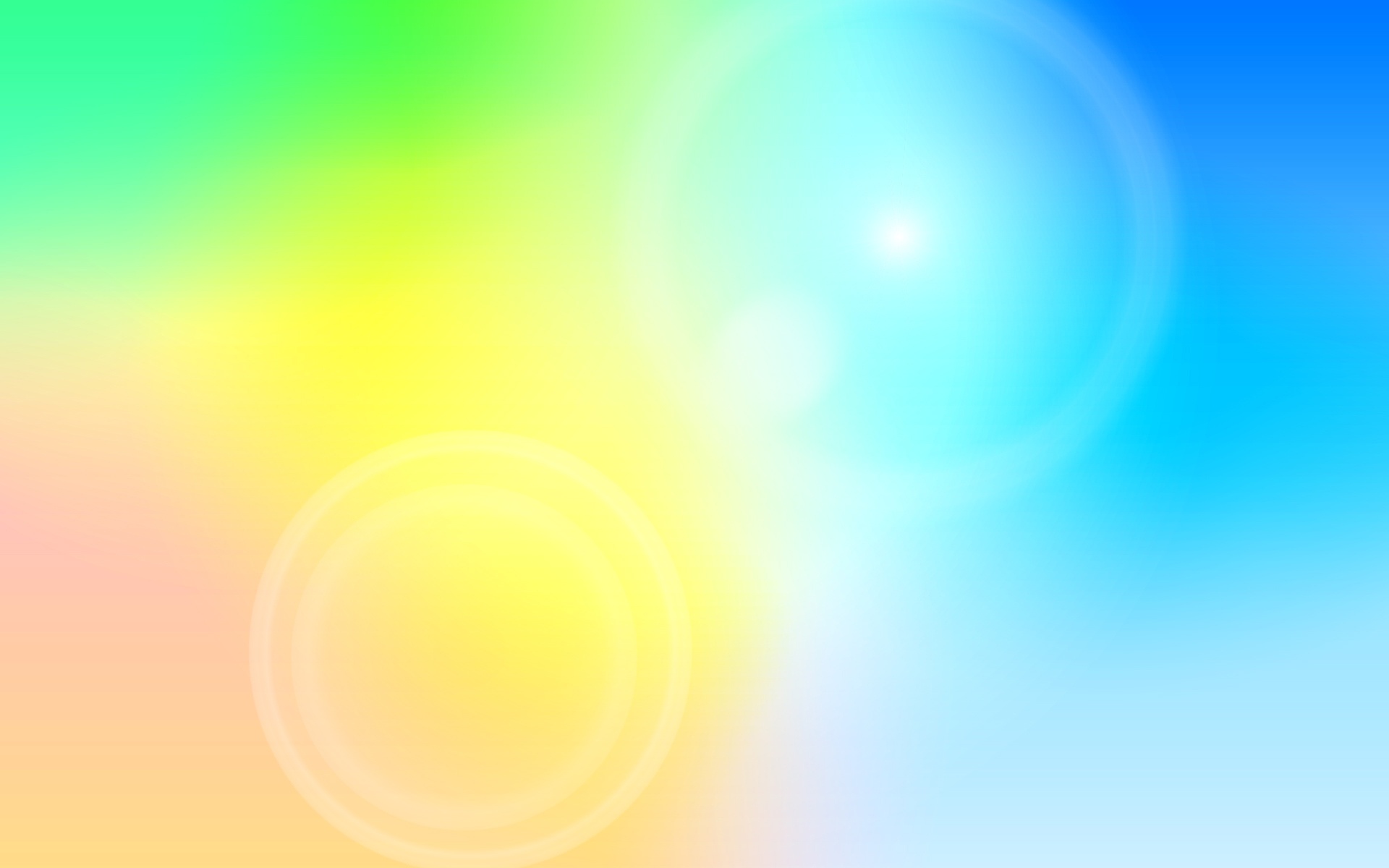